Quantum Mechanics…The Rules of the Game!
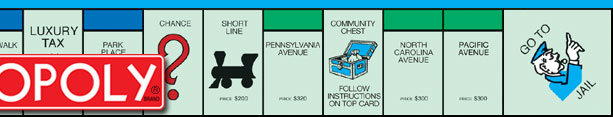 Chapter Q6
A not so simple, “simple” question….
What is the smallest box in which you could hold an electron?
Multiple Choice:  An electron is:
A) a particle
B) a wave
C) both A & B
D) a quanton
Why does the answer matter?
Learning the terminology
Intrinsic properties:
Mass
Charge
spin
Observables:
Position
Momentum
Angular Momentum
Energy
q-Vector Wave Function
Probability Distribution
Expectation Values
The Official Rules the Quantum Mechanics Game…
R1: State Vector Rule 
R2: Eigenvector Rule
R3: Collapse Rule
R4: Probability Rule
R5: The Sequence Rule
R6: Superposition Rule
R7: Time-Evolution Rule
Explain the above rules and walk us through the accompanying examples in Moore
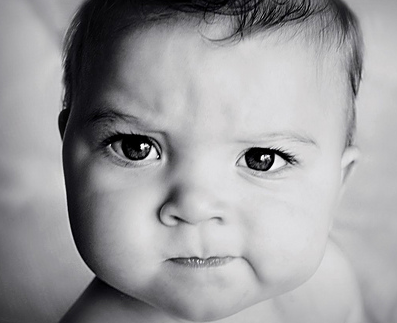 Child’s Play! – let’s get on with it…
So what’s a q-Vector, what’s a wavefunction?
Careful look at Q7.3,4
q-vector that gives you the “state” that the quanton is in.
Called a “ket”
These give us the “machinery” to predict how a quanton changes from one state to another!
Complex conjugate of the ket vector  called a “bra”
Example – spin states
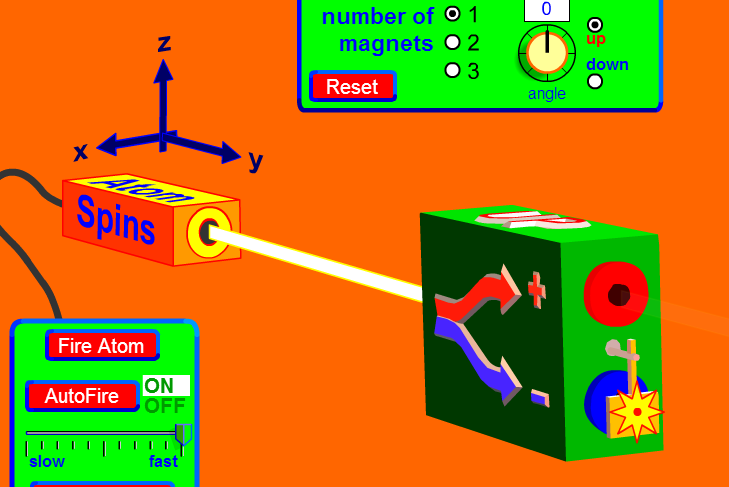 Randomized spin-states
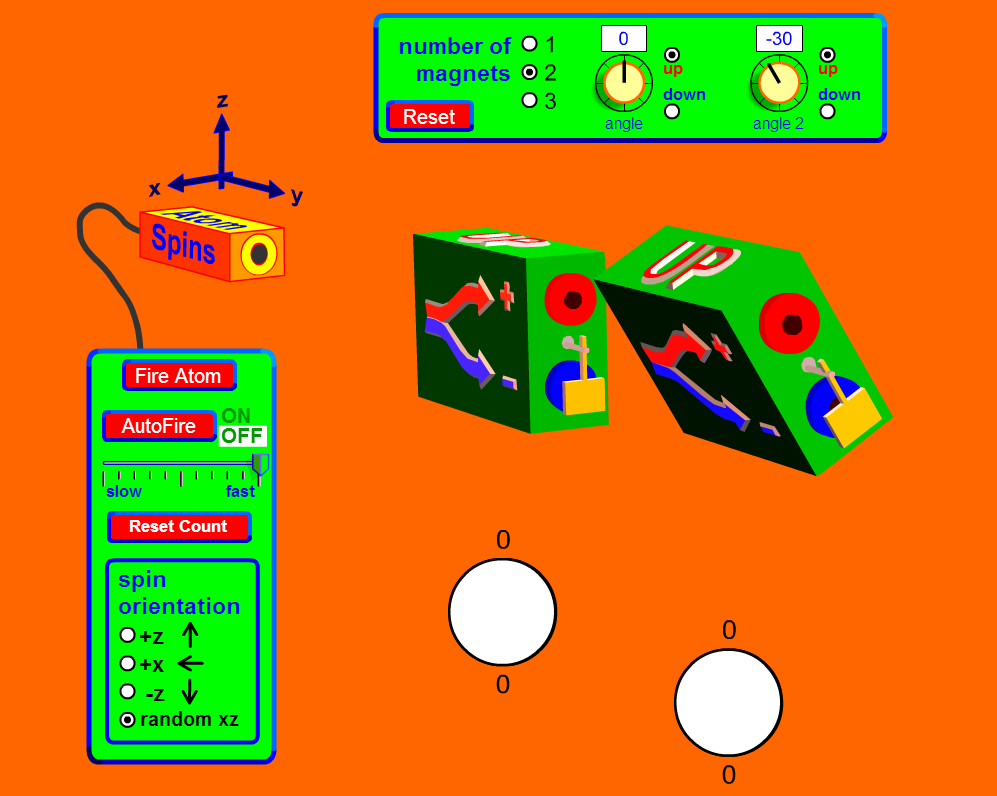 Test this for q = 30o
This gives us the probability that a quanton
 in the +z state will leave in the +q state
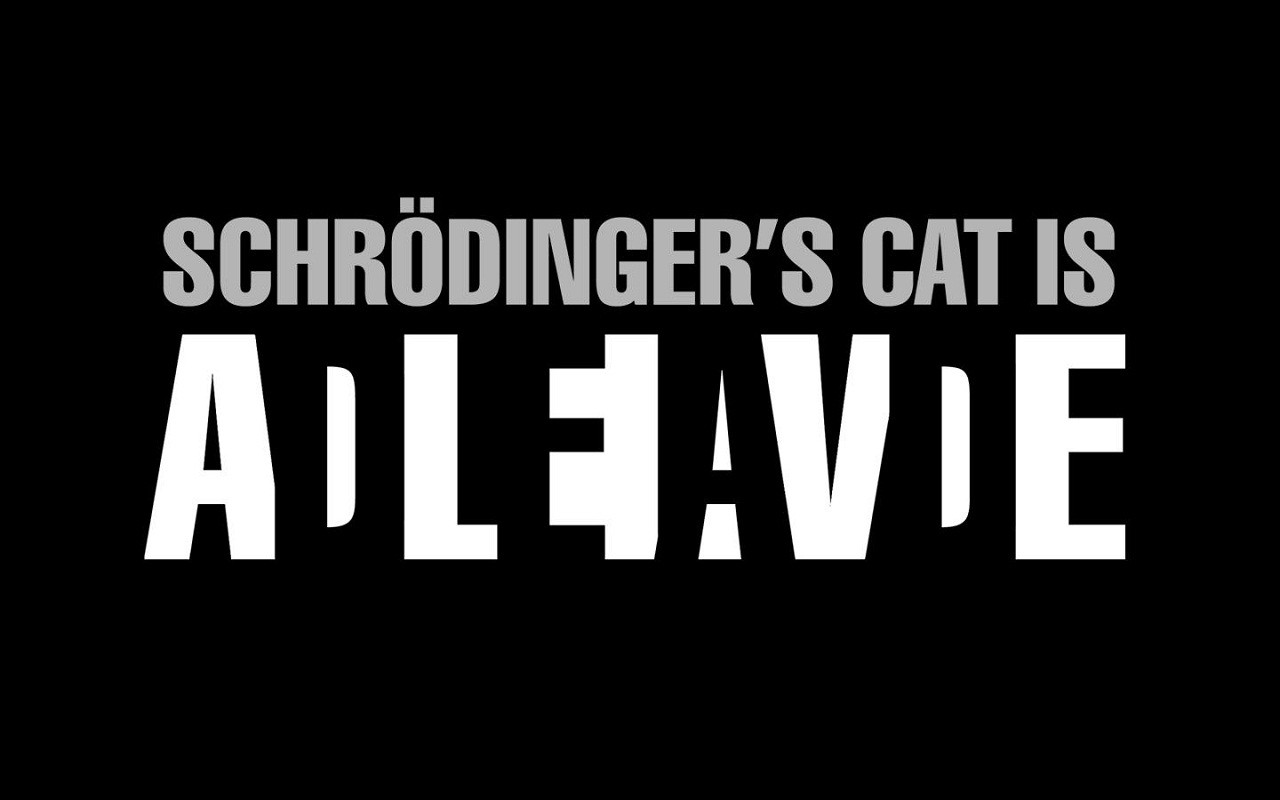